Semantisatieverhaal A:
Afgelopen of vorige week vrijdag ging ik met mijn oma naar haar favoriete plantenwinkel. Het is een grote winkel in de regio (het gebied), en we gingen met de auto. Tegenwoordig, nu, in deze tijd zijn planten weer helemaal in, dus in de winkel was het druk. De eigenaar van de winkel, een vriendelijke handelaar, begroette ons bij binnenkomst. De handelaar is iemand die spullen koopt en verkoopt om geld te verdienen. Oma is gek op planten en stopte haar winkelkarretje vol met planten. De medewerkers liepen op volle kracht rond om alle klanten te helpen, want het was behoorlijk druk. Ze moesten echt met alle kracht, zo hard als ze konden werken. Een woordvoerder van de winkel, dat is iemand die namens anderen spreekt, vertelde bij de ingang dat de populariteit van planten nog steeds groeit. Hij zei ook dat ze heel veel moeite doen om de planten te beschermen tegen het warme weer. Beschermen betekent zorgen dat iets of iemand veilig is.
Toen we de winkel uitliepen, wees oma trots naar een van haar nieuwe aankopen: een mega- grote cactus. Het was een enorme cactus. Ik vroeg me af waar ze al die planten kwijt zou kunnen. "Misschien wordt het op den duur wel een jungle in huis," grapte ik. Dat ze op den duur of uiteindelijk een jungle zou hebben! Ze lachte, maar ik weet zeker dat ze die planten allemaal een mooie plek zal geven. De medewerker (dat is iemand die ergens werkt) bij de kassa hielp ons met inpakken, en we gingen tevreden naar huis.
A
[Speaker Notes: Woordenoverzicht

afgelopen: vorig, voorbijgegaan
beschermen: zorgen dat iets of iemand veilig is
de handelaar: iemand die spullen koopt en verkoopt om geld te verdienen
op den duur: uiteindelijk
tegenwoordig: nu, in deze tijd
mega-: enorm
op volle kracht: met alle kracht, zo hard als het kan
de woordvoerder: iemand die namens anderen spreekt
de medewerker: iemand die ergens werkt
de regio: het gebied]
Gerarda Das
Marjan ter Harmsel
Mandy Routledge
Francis Vrielink
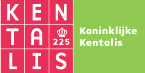 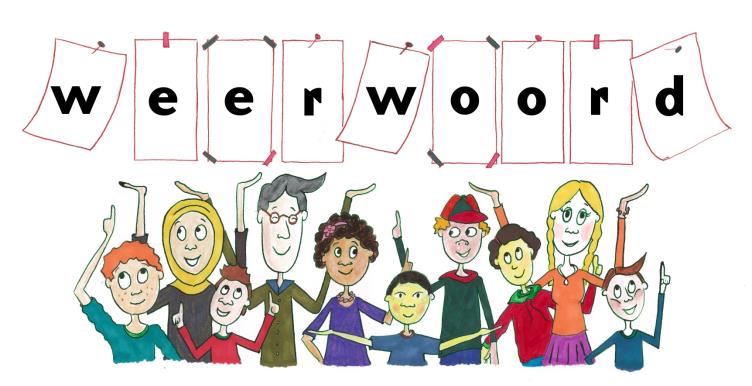 Week 42 – 15 oktober 2024
Niveau A
afgelopen
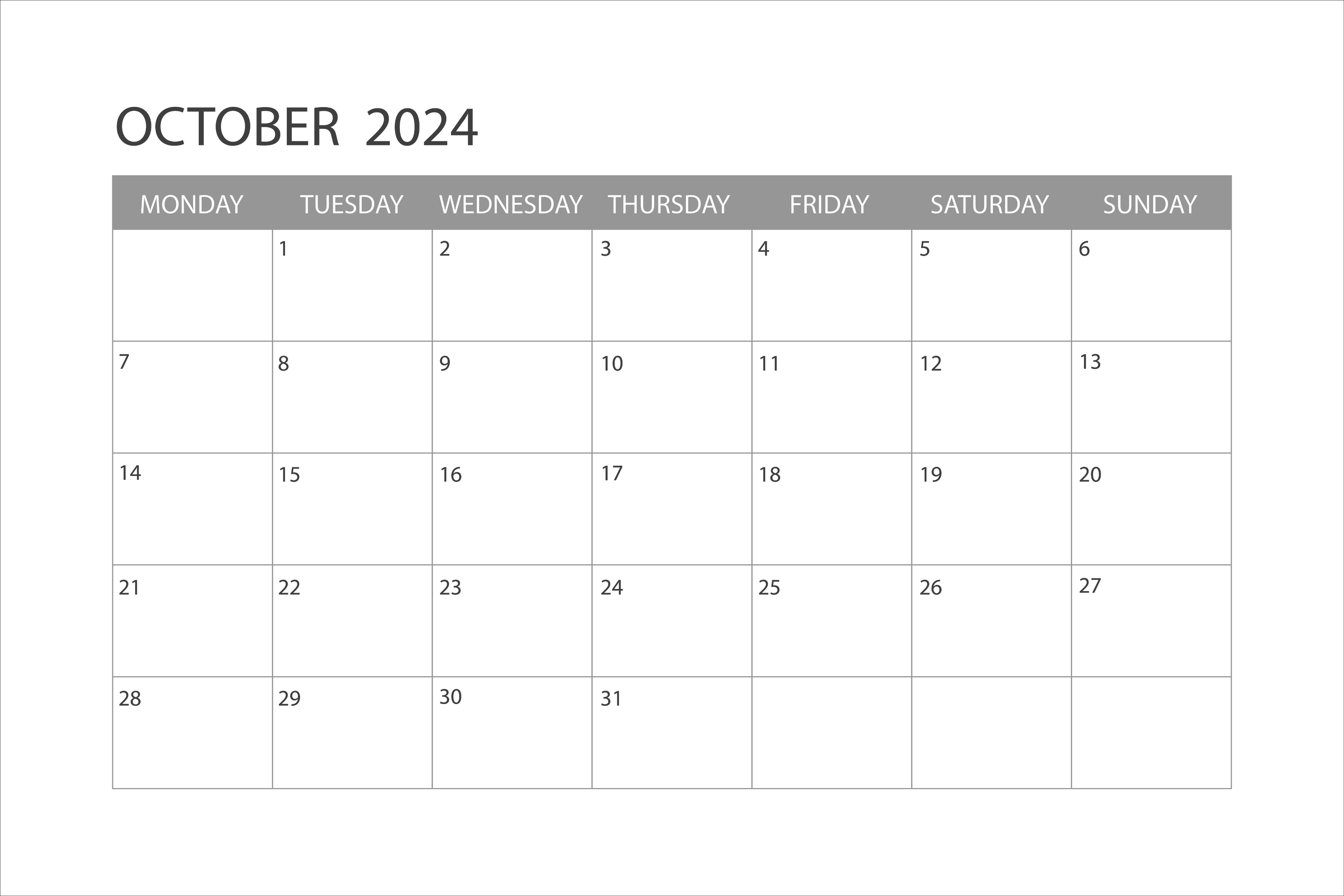 de regio
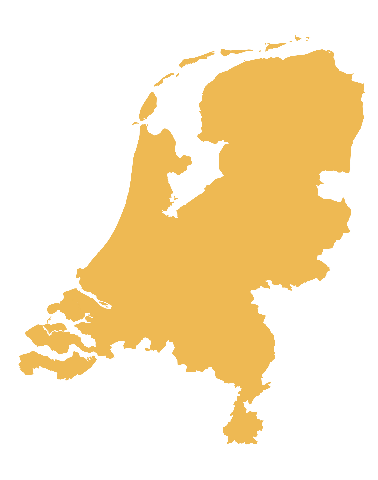 tegenwoordig
2024
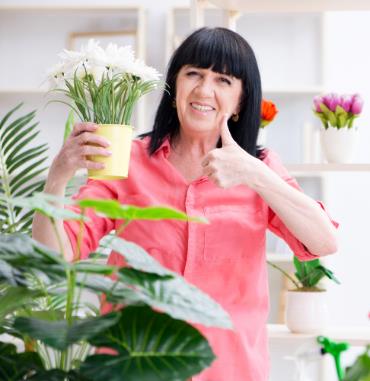 [Speaker Notes: Bron: jako-o.com]
de handelaar
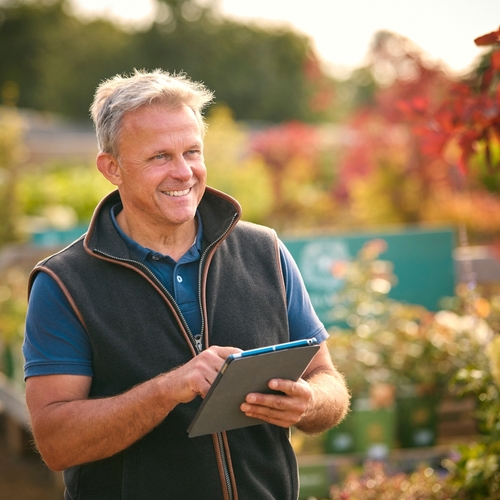 op volle kracht
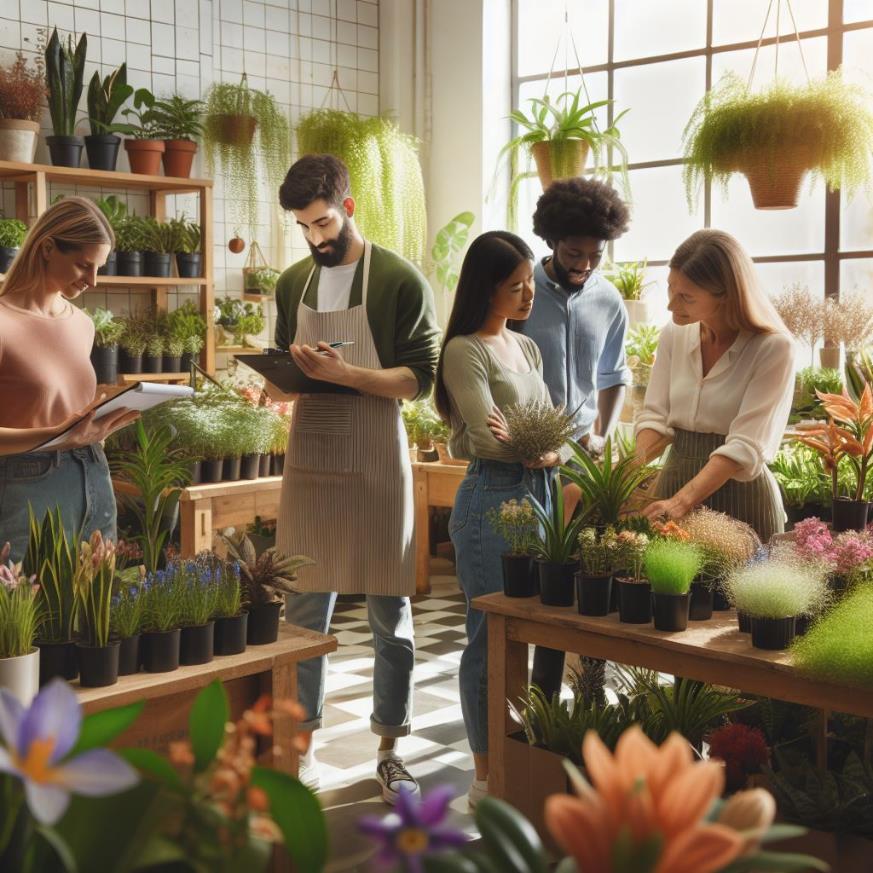 de woordvoerder
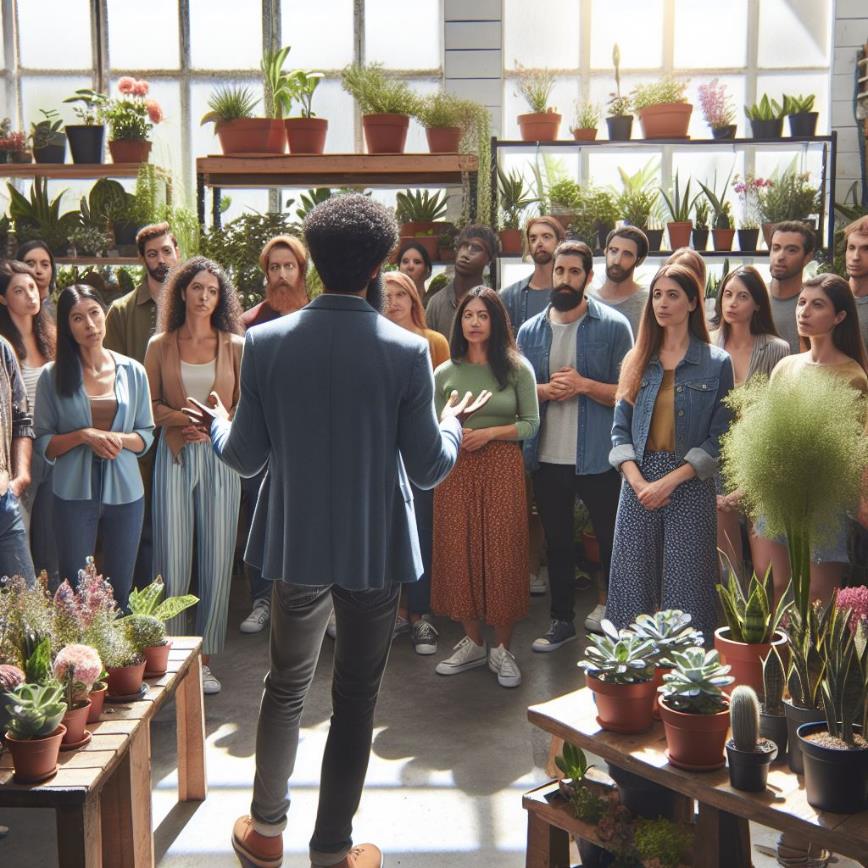 beschermen
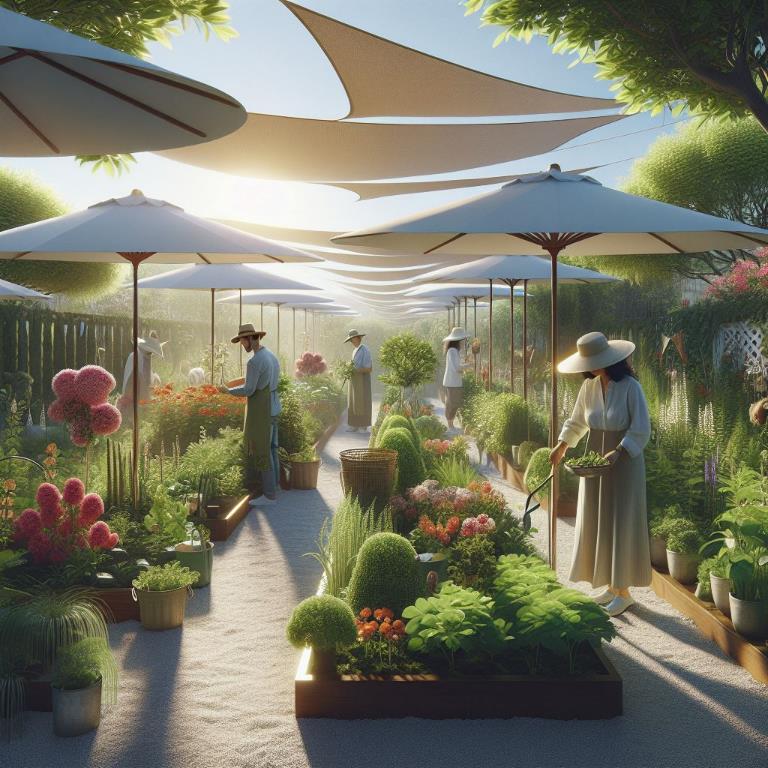 mega-
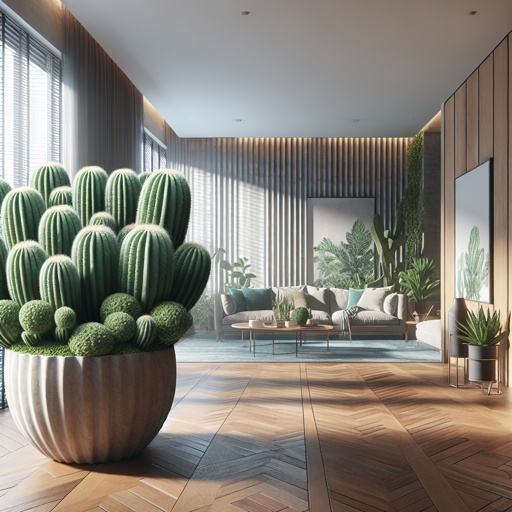 op den duur
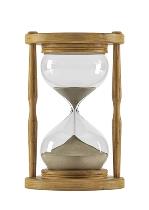 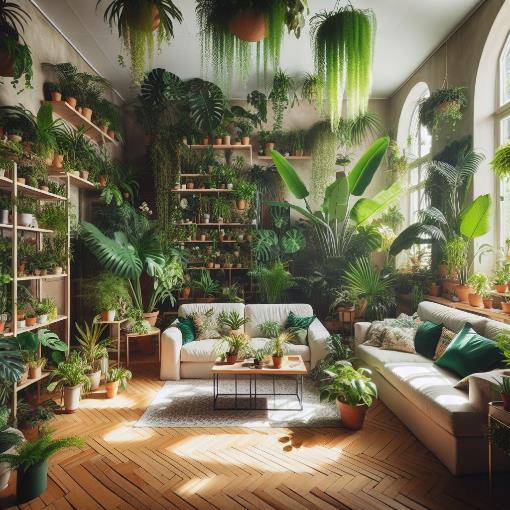 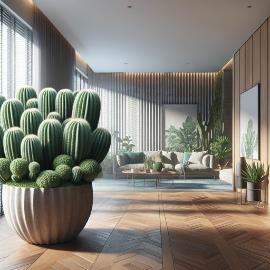 de medewerker
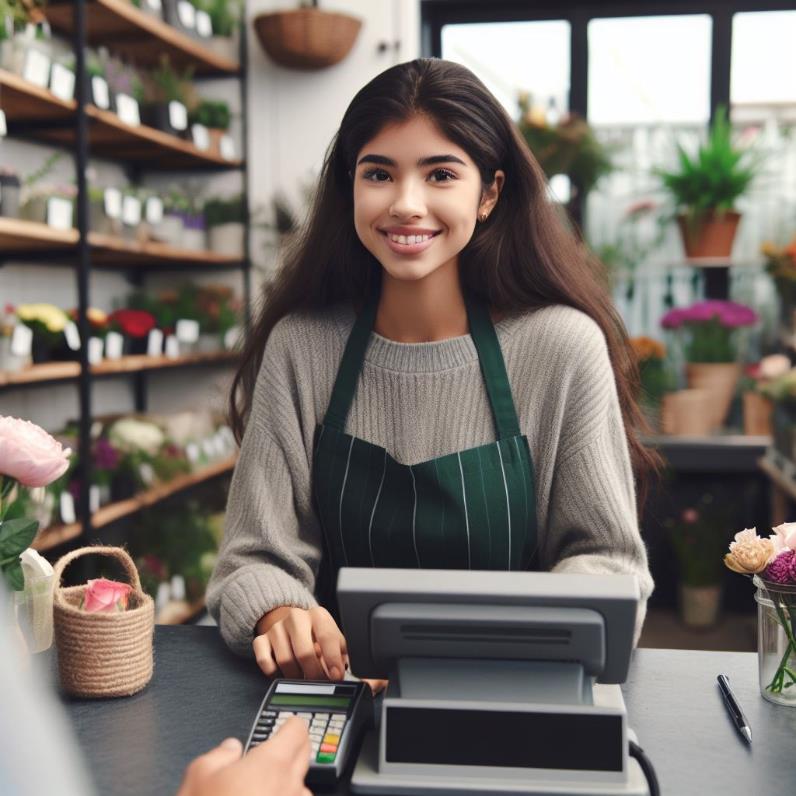 Op de woordmuur:
voorheen
tegenwoordig
= nu, in deze tijd
 
 
 
  



Tegenwoordig zijn planten weer helemaal in.
= vroeger, in het verleden
 
 
 
 
   

Voorheen vond zij planten stom.
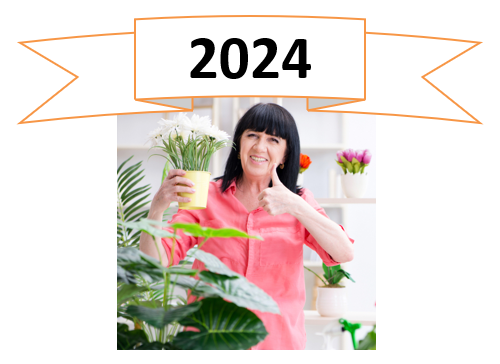 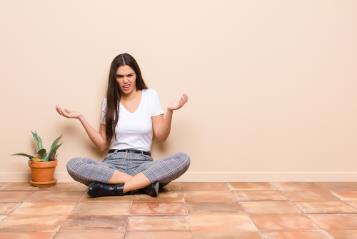 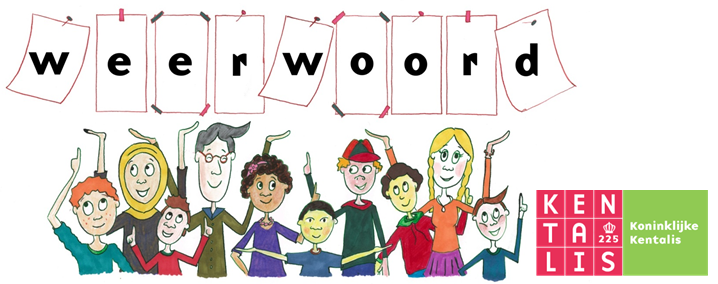 komende
afgelopen
= volgende
 
 
 
  



In de komende periode hoop ik nog veel extra planten te kweken.
= vorig, voorbijgegaan

 
 
 
 
   
Afgelopen week vrijdag ging ik met mijn oma naar haar favoriete plantenwinkel.
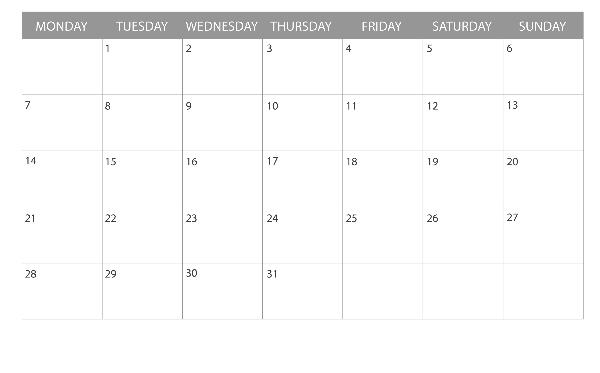 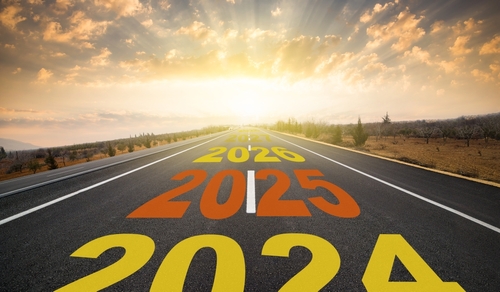 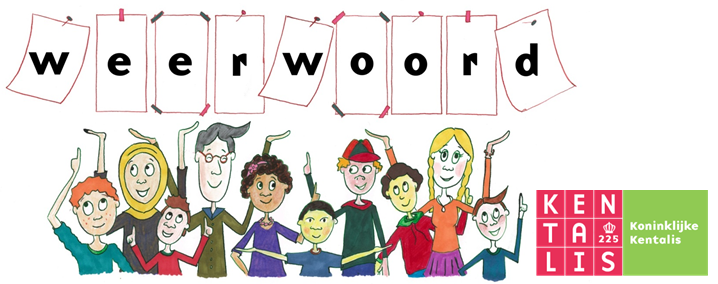 mega-
mini-
= wie of wat weinig ruimte inneemt
 
 
   




Tegenwoordig zijn mensen dol op minihondjes.
= enorm

 
 
 
 
   

Er staat een megagrote cactus in de woonkamer van mijn oma.
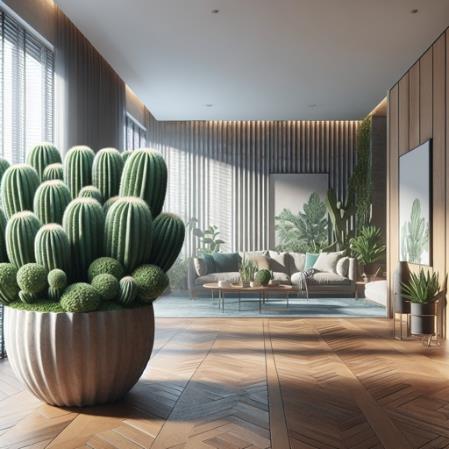 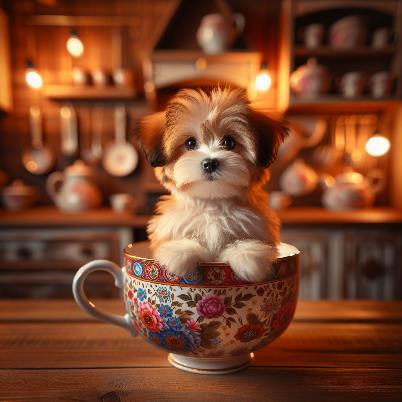 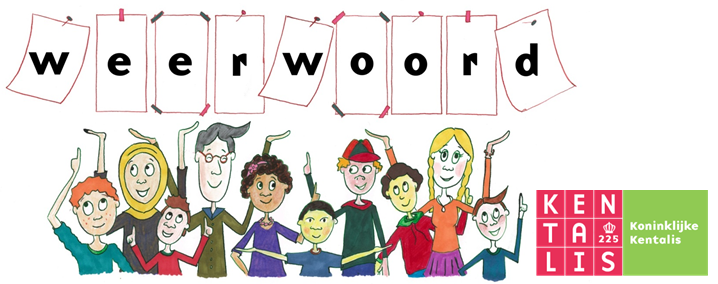 blootstellen
beschermen
= ermee in aanraking laten komen 
 
 
  



De planten worden blootgesteld aan de hitte van de zon.
= zorgen dat iets of iemand veilig is

  
 
 
   

De schaduwdoeken beschermen de planten tegen de zon.
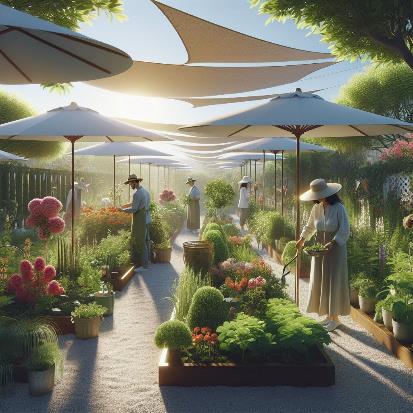 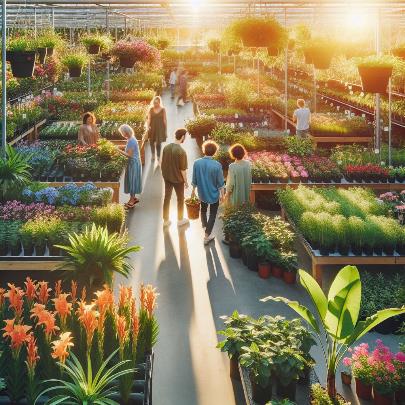 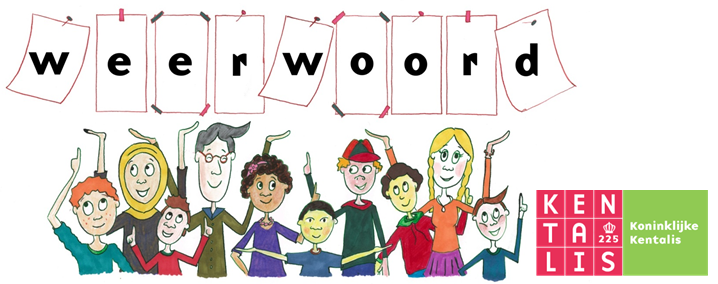 op volle
op halve
kracht
kracht
= met alle kracht, zo hard als het kan
 
 
 
  



Er werd op volle kracht gewerkt in de winkel.
= niet zo krachtig mogelijk

 
 
  
   


De vrouw trekt op halve kracht aan het touw.
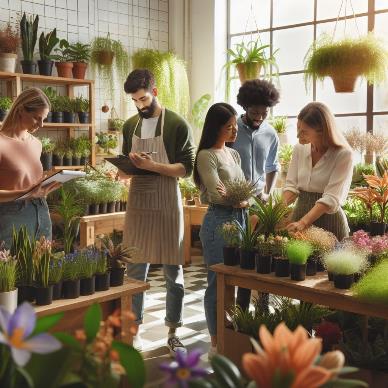 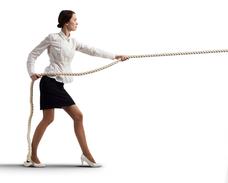 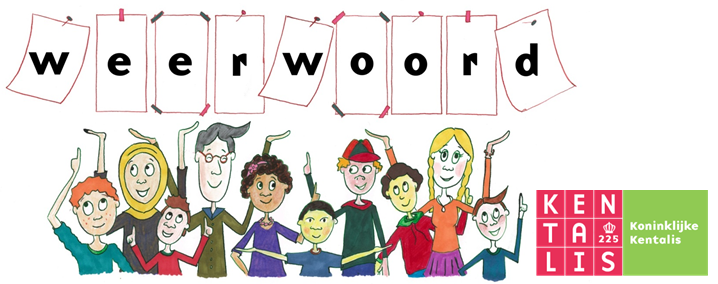 de medewerker
= iemand die ergens werkt
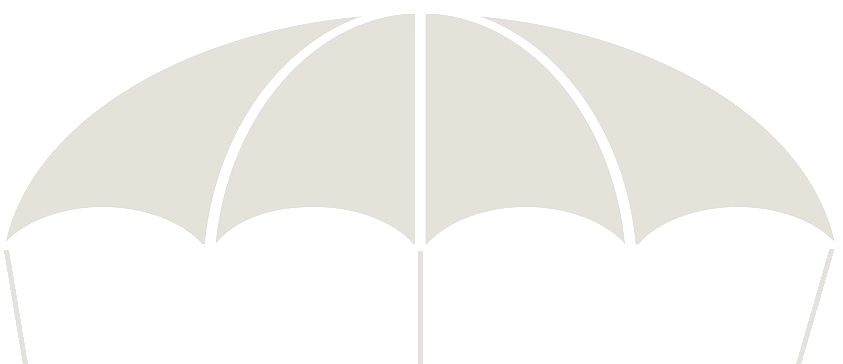 de dierentuin-medewerker
de kantoor-medewerker
de winkel-medewerker
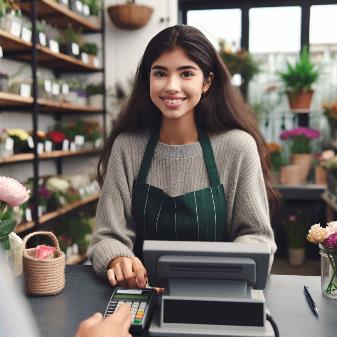 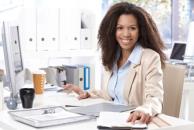 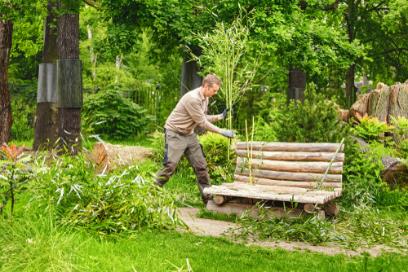 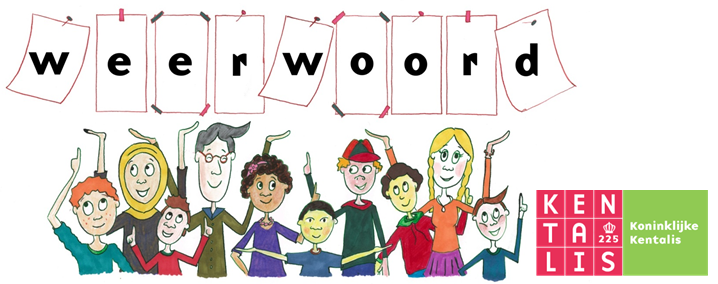 De plantenwinkel is een grote winkel in de regio.
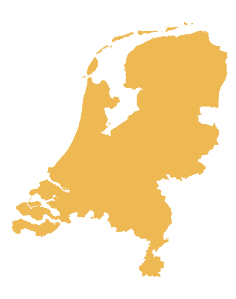 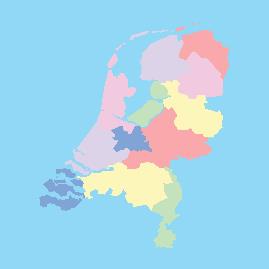 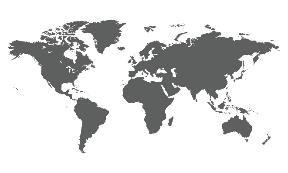 de wereld
het land
de regio
= het gebied
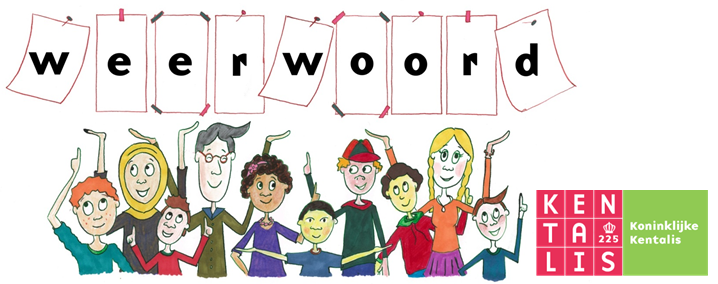 Van oorsprong heeft de kamer van oma 2 planten. Als ze planten blijft kopen, wordt het op den duur een jungle in haar kamer.
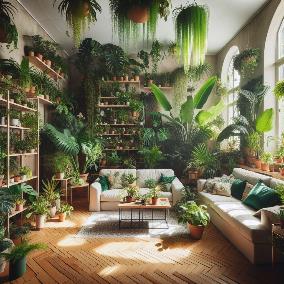 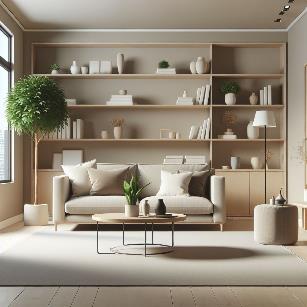 op den duur
van oorsprong
= uiteindelijk
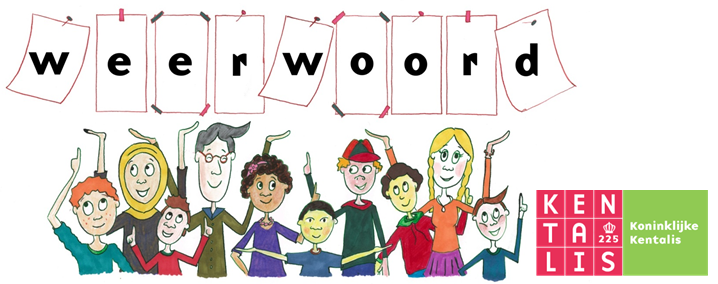 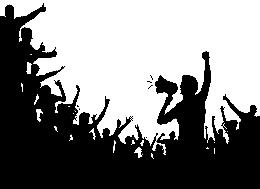 de actiegroep
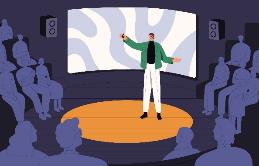 de woordvoerder
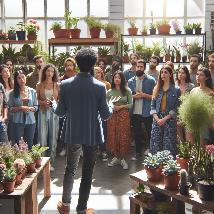 = iemand die namens anderen spreekt
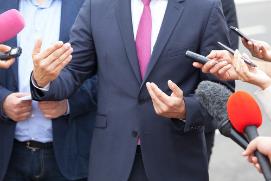 het interview
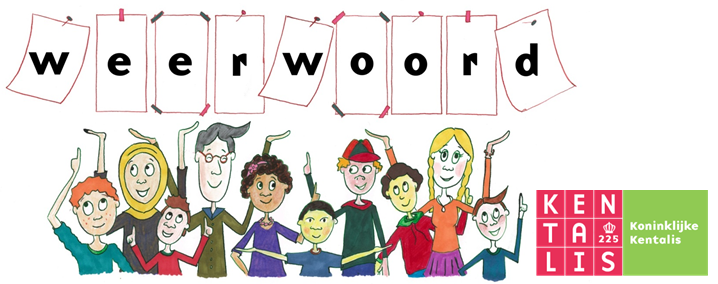 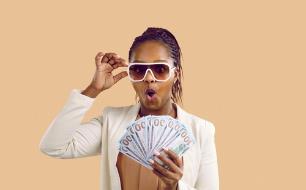 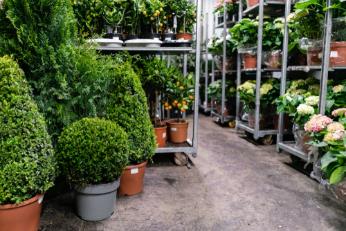 de goederen
de winst
de handelaar
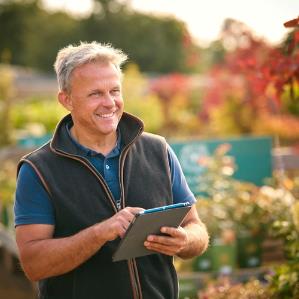 = iemand die spullen koopt en verkoopt om geld te verdienen
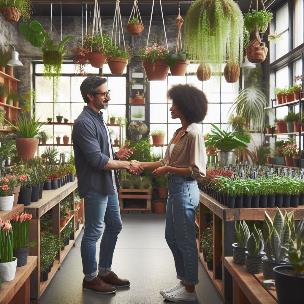 de overeenkomst
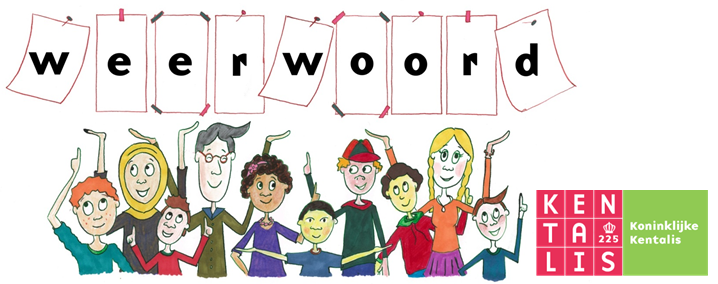